Security Protocol ProjectGeneric Feedback
Cristian Daniele & Erik Poll
Digital Security
Radboud University Nijmegen
1
Use case: lost or stolen cards
What happens if cards get stolen or lost?

Reporting a card as stolen or lost would be a separate use case

Decision not to have procedure for this deserves to be explicitly stated & motivated.
2
Attacker/threat model
Don’t forget to explicitly state the security requirement that
 ‘breaking’ a single card (e.g. retrieving key material by side 
  channel analysis) should not break the entire system


Most groups have thought about this, but almost no group stated it as requirement
3
Blocking cards
‘Blocking a card’ is an overloaded term, as it can mean  
blocking a card itself 
blocking a card in the back-end


ie. setting a EEPROM state flag on the card to BLOCKED 
   vs 
      setting some flag in the back-end database

You may have both operations and they may then be related.
4
Spot the security flaw (1)
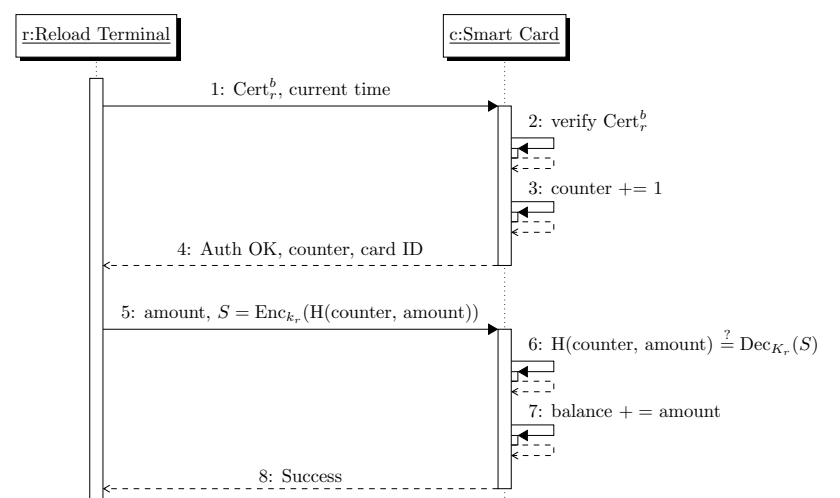 5
Spot the security flaw (2 & 3)
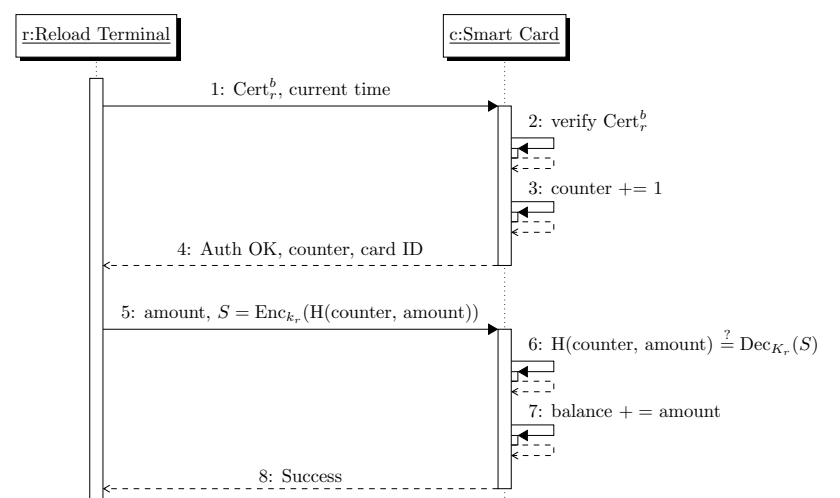 6
Spotting protocol flaws/improvements
Authentication MUST use some form of challenge-response
Just exchanging & certificates is not enough!
The challenge has to be a nonce,                                                   which can be a random number OR a counter

Double-check that message that triggers the actual transaction cannot be replayed

Beware of unauthenticated responses                                                 eg a card or terminal  saying OK
7
Spotting protocol flaws/improvements
If you have a session key, it’s dangerous to let only one party decide the session key	
better - or necessary – to let both parties contribute randomness

MACing or signing data with long-term (private) key                       provides a stronger guarantee than MACing with a session  key

If you use encryption in your protocol, double-check if there’s a corresponding security requirement about confidentiality 
unless it’s encryption of a nonce for authentication, of course
8
IDs
If a card (or terminal) has its own keypair,                                       then you can use public keys to identify that card.

But it’s much cleaner to give cards and terminals unique identifier cid and tid  as well as own keypairs
You might want to have customer-id’s and card-id’s
9
Certificates
A certificate is not a just a signed public key,                 
      it is a signed blob of information that includes  a public key 

     A typical certificate will be
            (id || PubKeyid || expiry-date || type-info || ...)  
      signed by a public master key

      Or more formally
             Certid =  SignedPubKeyM(id || PbKid || expiry-date || ...)  
       where
            SignedPK (m)  =  m || EncPK(hash(m))
10
Notation
Be aware of the difference between 
constants, e.g. BLOCKED and OK
programs variables, e.g. state
meta-variables, which e.g. stand for values  used in protocols such as amount , card_id , terminal_id ,  or PIN_guess
Some meta-variables also appear as program variables;                              different fonts can help to distinguish them

Be aware of different meanings of =, which include 
mathematical definitions 
       EncSign K1,K2 (m)   =def   EncK1(m) || EncK2(hash(m))
assignments in code 
      state := PERSONALISED
11
Notation
Introduce convenient  mathematical functions & notation 
      Eg
m  = EncryptK (amount  || card_id  || nonce )
(amount, cid, time) = DecryptK (payload)
m2 = DecryptAndCheckSignatureK1,K2 (m1) or abort if signature incorrect

Numbering steps in protocols can be useful
also when you start coding
12
Avoid duplication
Duplication is bad in code, but also in text, 
so avoid it in your report
when describing protocols, giving definitions,  discussing attacker models, listing security requirements, ...

It’s better to have fewer SRs than many SRs
so avoid duplicating or overlapping security requirements
13
Defense in Depth
What if...?   one of your security assumptions is broken
Would you be able to detect it if
a malicious insider issues loads of cards?
a malicious POS operator gives away free points or             redeems non-existent points?
a malicious shop owner claims too much money, eg by duplicating transactions?
a card is cloned? 
key material from a terminal leaks?
a terminal is hacked to compromise its behaviour? 
...
Logging & procedures to inspect logs can help
14